AEPPRS
Nothing new from NASPA’s NWL23 or WGPO’s WOW24 word lists.
[Speaker Notes: .]
AEPPRS
IF the above alphagram does NOT show numbered Scrabble tiles, 
then make sure you are viewing your downloaded version in the PowerPoint app
[Speaker Notes: .]
AEPPRS
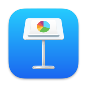 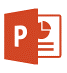 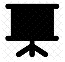 Use PowerPoint or Keynote in  FULL SCREEN “SLIDE SHOW” mode    	on your LAPTOP or DESKTOP for best results
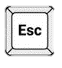 When you see the “ESCAPE KEY” ICON    check speaker notes for additional information 	by hitting the escape key
[Speaker Notes: .]
AEPPRS
OF THE TWO GOOD “SIXES”    	WHAT IS THE BINGO STEM      	FROM THIS ALPHAGRAM?
4
[Speaker Notes: .]
AEPPRS
PAPERS
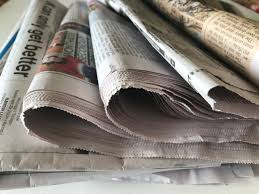 SAPPER IS THE ONLY OTHER WORD ON THIS RACK
5
[Speaker Notes: .]
PAPERS
WHAT MNEMONIC PHRASE CAN WE ASSOCIATE           WITH THIS BINGO STEM?
6
[Speaker Notes: .]
PAPERS
ZEE HOUSEWIFERY
ACCUMULATIONS
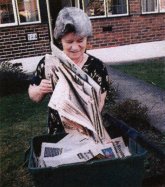 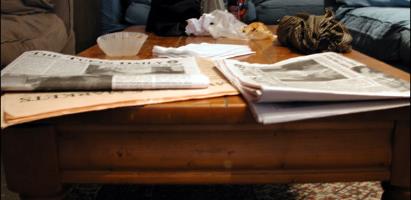 7
[Speaker Notes: PAPERS: “ZEE HOUSEWIFERY ACCUMULATIONS”]
PAPERSZ
AEPPRSZ
ONE WORD
8
[Speaker Notes: .]
AEPPRSZ
_
ZAPPERS
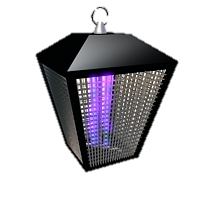 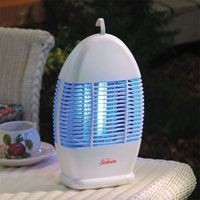 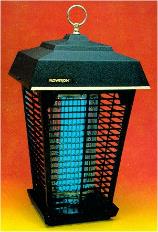 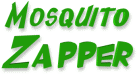 9
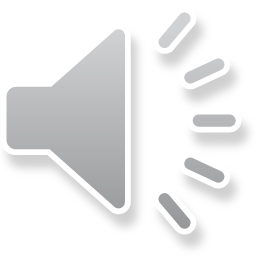 [Speaker Notes: .]
PAPERSE
AEEPPRS
ONE WORD
10
[Speaker Notes: .]
AEEPPRS
RAPPEES
_
RAPPEES: pl. of RAPPEE, A STRONG SNUFF
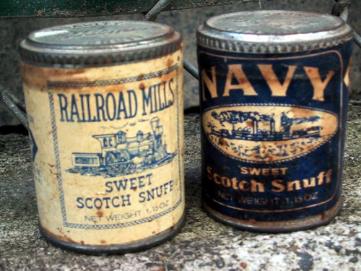 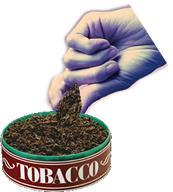 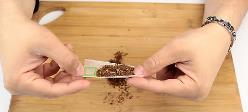 RAPPEE
RAPPEE
11
PAPERS ‘E DON’T NEED, WITH RAPPEES.
[Speaker Notes: Considering a small pic of a cigarette being rolled with papers, and an orange X over it.]
PAPERSH
AEHPPRS
ONE WORD
12
[Speaker Notes: .]
AEHPPRS
PERHAPS
STICKY
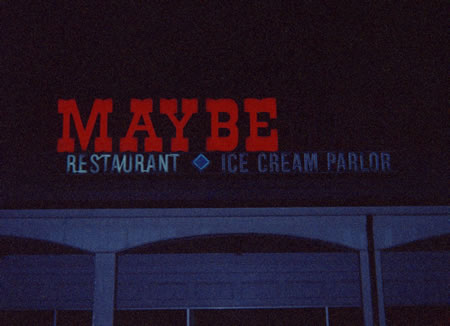 MAYBE… MAYBERRY?

PERHAPS.
13
[Speaker Notes: .]
PAPERSO
AEOPPRS
ONE WORD
14
[Speaker Notes: .]
AEOPPRS
APPOSER
_
S
APPOSER: ONE THAT APPOSES, OR PLACES SIDE BY SIDE
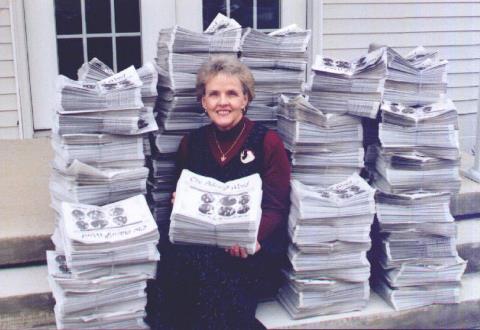 APPOSE
APPOSED
APPOSES
APPOSING
15
[Speaker Notes: .]
PAPERSU
AEPPRSU
ONE WORD
16
[Speaker Notes: .]
AEPPRSU
PAUPERS
_
PAUPERS: v. (!) REDUCES TO POVERTY (PAUPER, PAUPERED, PAUPERING)
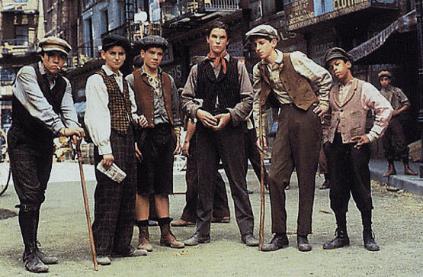 “PAPERS U DELIVER”, SAID THE MANAGER WHO PAUPERS EVERY PAPERBOY.
17
[Speaker Notes: .]
PAPERSS
AEPPRSS
THERE ARE TWO!
18
[Speaker Notes: .]
AEPPRSS
APPRESS
APPRESS: v. TO PRESS CLOSE TO SOMETHING
SAPPERS
_
SAPPERS: pl. of SAPPER, A MILITARY ENGINEER
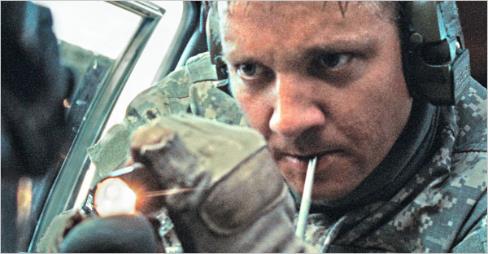 APPRESS
APPRESSED
APPRESSES
APPRESSING
19
[Speaker Notes: .]
PAPERSW
AEPPRSW
ONE WORD
20
[Speaker Notes: .]
AEPPRSW
SWAPPER
S
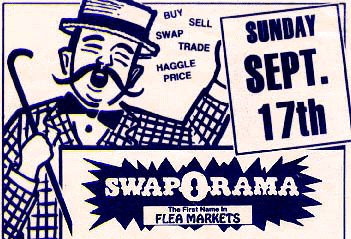 21
[Speaker Notes: .]
PAPERSI
AEIPPRS
TWO WORDS
22
[Speaker Notes: .]
AEIPPRS
D
APPRISE: v. TO NOTIFY
APPRISE
SAPPIER
R
S
APPRISED APPRISER
APPRISES APPRISING
SAPPIER: MORE SILLY  (SAPPY, SAPPIEST)
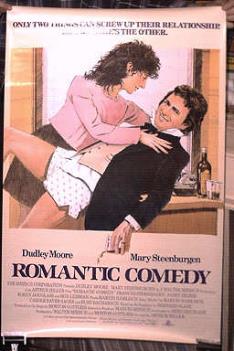 MOST PAPERS CONTAIN MOVIE REVIEWS THAT APPRISE READERS OF NEW RELEASES WITH SAPPIER PLOTS.
ALSO APPRIZED APPRIZER/S
APPRIZES APPRIZING
PRAISE + P PAPERS + I
23
[Speaker Notes: PRAISE: “LET APPROVED MEN WATCH US”           
PAPERS: “ZEE HOUSEWIFERY ACCUMULATIONS”]
PAPERSF
AEFPPRS
ONE WORD
24
[Speaker Notes: .]
AEFPPRS
FRAPPES
_
FRAPPES: pl. of FRAPPE, A PARTIALLY FROZEN DRINK
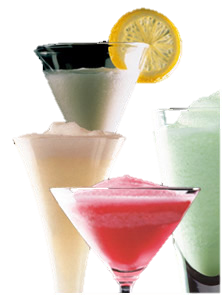 25
[Speaker Notes: .]
PAPERSR
AEPPRRS
ONE WORD
26
[Speaker Notes: .]
AEPPRSY
C
RAPPERS
_
T
W
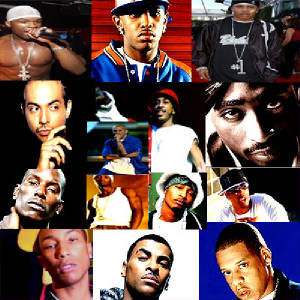 HOOK/S?
CRAPPERS TRAPPERS WRAPPERS
27
[Speaker Notes: .]
PAPERSY
AEPPRSY
TWO WORDS
28
[Speaker Notes: .]
AEPPRSY
_
_
PREPAYS
YAPPERS
THIS NEW PET OWNER PREPAYS THE BREEDER BEFORE PICKING UP HIS YAPPERS.
_
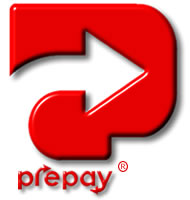 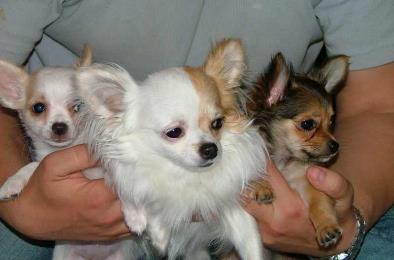 S
29
[Speaker Notes: .]
PAPERS A
AAEPPRS
ONE WORD
30
[Speaker Notes: .]
AAEPPRS
APPEARS
_
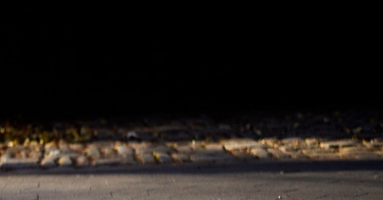 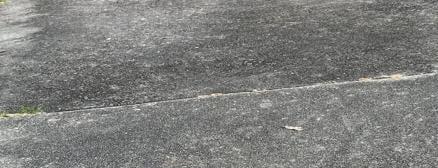 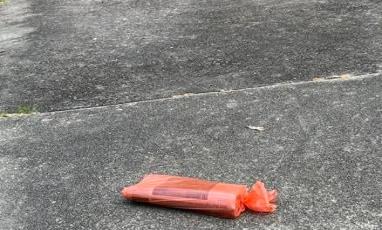 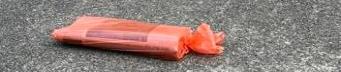 31
[Speaker Notes: .]
PAPERS C
ACEPPRS
ONE WORD
32
[Speaker Notes: .]
ACEPPRS
CAPPERS
_
CAPPERS: pl. of CAPPER, A CAPMAKER
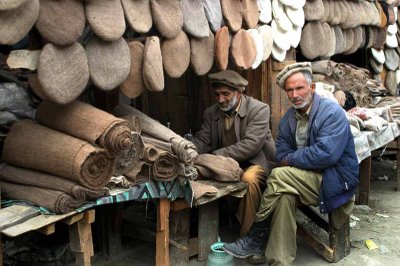 33
[Speaker Notes: .]
PAPERSM
AEMPPRS
THERE ARE THREE!
34
[Speaker Notes: .]
AEMPPRS
_
MAPPERS
PAMPERS
PREAMPS
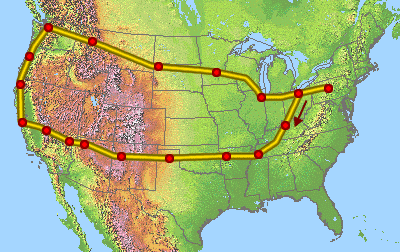 _
PREAMPS: pl. of PREAMP, AN AMPLIFIER
_
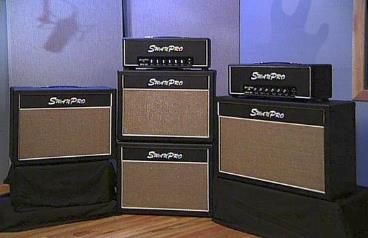 ROCK BAND MANAGERS ARE EXCELLENT TOUR MAPPERS. EACH ONE PAMPERS THE BAND’S EQUIPMENT, ESPECIALLY THE IMPORTANT PREAMPS.
35
[Speaker Notes: .]
PAPERSL
AELPPRS
THERE ARE THREE!
36
[Speaker Notes: .]
AELPPRS
C
_
RAPPELS: v. DESCENDS FROM A STEEP HEIGHT BY MEANS OF A ROPE RAPPEL  RAPPELED RAPPELING RAPPELLED RAPPELLING
LAPPERS
RAPPELS
SLAPPER
F
S
_
_
S
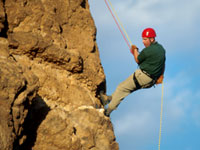 LAPPERS: v. CURDLES (LAPPER, LAPPERED, LAPPERING) also LOPPER, LOPPERS, LOPPERED, LOPPERING
THE YOGURT DRINK IN HIS BACK POCKET LAPPERS AS THIS MAN RAPPELS, HARDLY A KNEE SLAPPER FOR A THIRSTY CLIMBER!
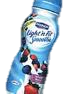 HOOK/S?
CLAPPERS FLAPPERS SLAPPERS
37
[Speaker Notes: .]
PAPERST
AEPPRST
ONE WORD
38
[Speaker Notes: .]
AEPPRST
TAPPERS
_
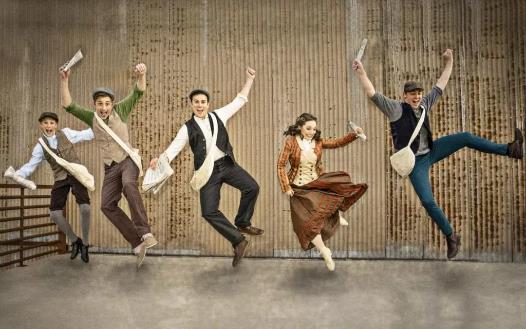 39
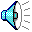 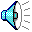 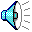 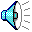 [Speaker Notes: .]
PAPERSN
AENPPRS
TWO WORDS
40
[Speaker Notes: .]
AENPPRS
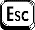 K
HOOK/S?
_
NAPPERS
SNAPPER
s
KNAPPERS SNAPPERS
_
S
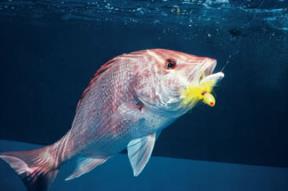 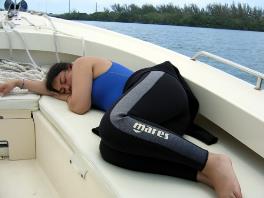 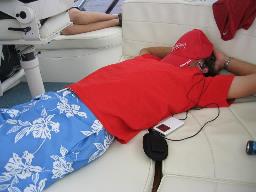 THESE FISHERMEN TURNED INTO NAPPERS, SO THEY DIDN’T CATCH A SINGLE SNAPPER!
41
[Speaker Notes: KNAPPERS: pl. of KNAPPER, ONE THAT KNAPS OR STRIKES SHARPLY; KNAP, KNAPS, KNAPPED, KNAPPING
Shift + F5 to return to full screen]
PAPERS
THAT’S IT!       WHAT WAS THAT     MNEMONIC PHRASE?
42
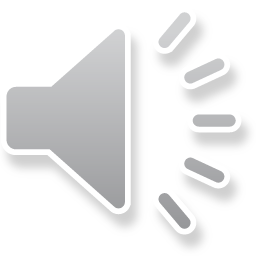 [Speaker Notes: .]
PAPERS
ZEE HOUSEWIFERY
ACCUMULATIONS
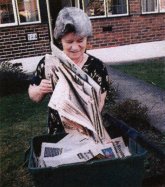 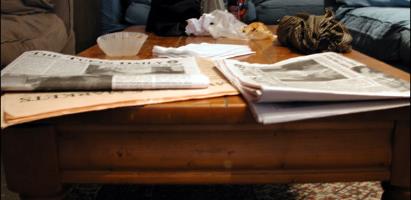 43
[Speaker Notes: .]
PAPERS
BINGOS WORTH REVIEWING:
RAPPEES YAPPERS
APPOSER PREAMPS
SAPPERS RAPPELS
FRAPPES LAPPERS
PREPAYS APPRESS
44
[Speaker Notes: .]
PAPERS
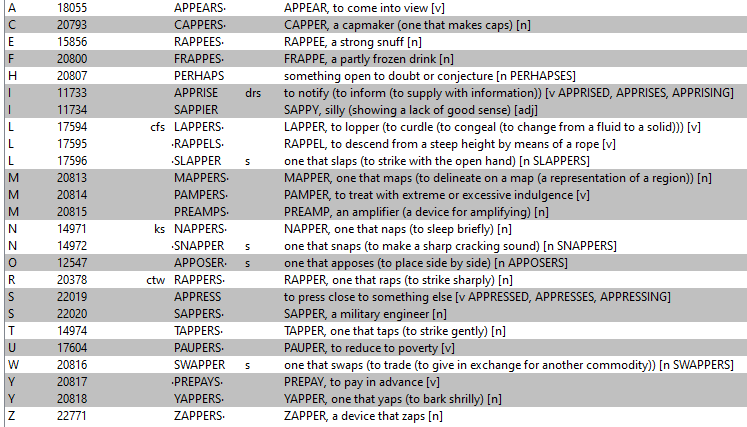 45
[Speaker Notes: .]
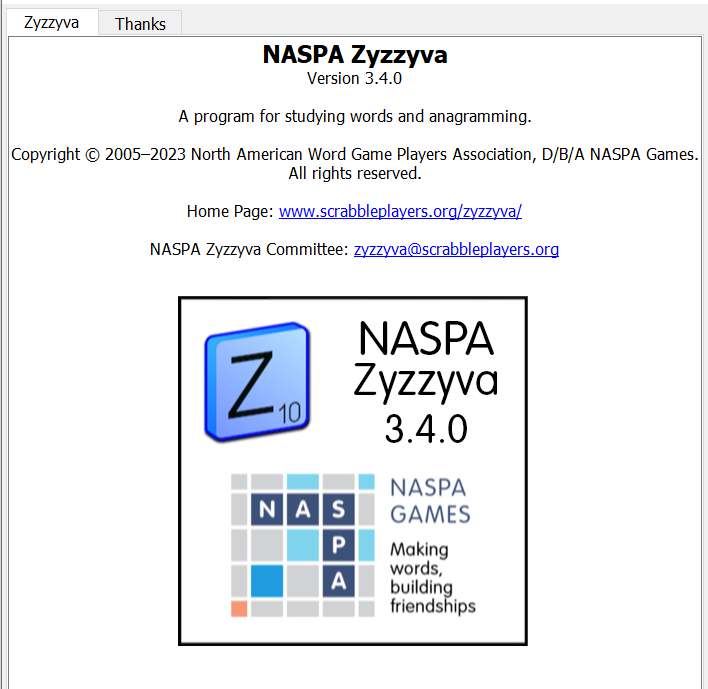 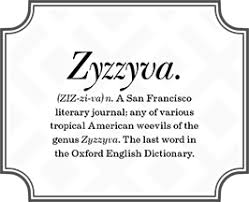 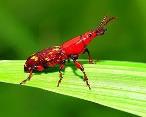 SEND suggestions or requests for additional PowerPoint slide shows to:   williamrsnoddy@gmail.com
“Hey, Bill…”
46
[Speaker Notes: .]
THE END!
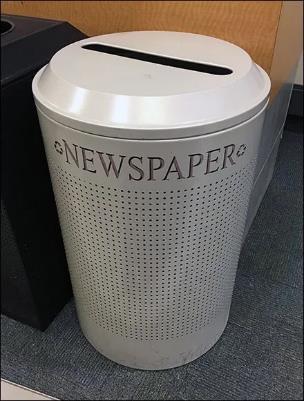 47
[Speaker Notes: .]